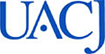 Cefalometría Steiner
Dr. Salvador Nava M.
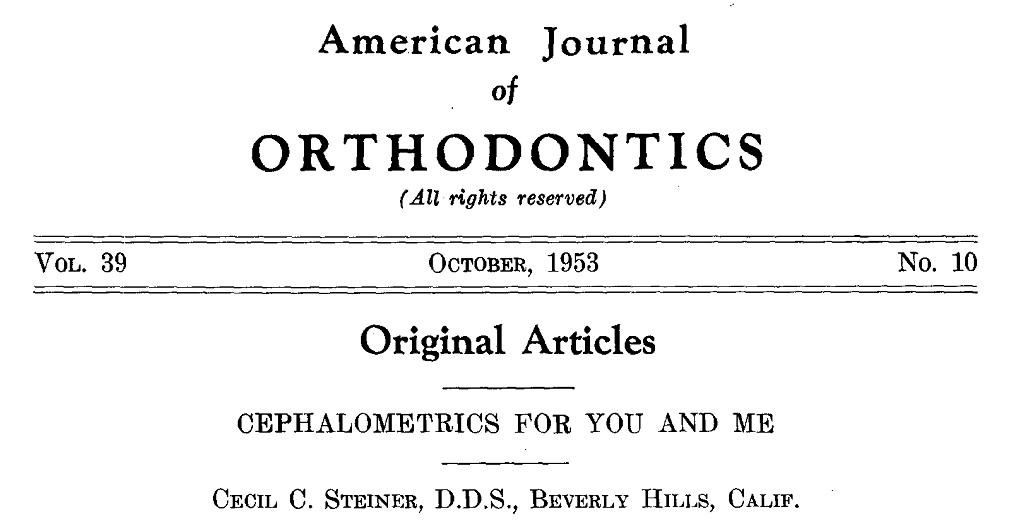 Cefalometría
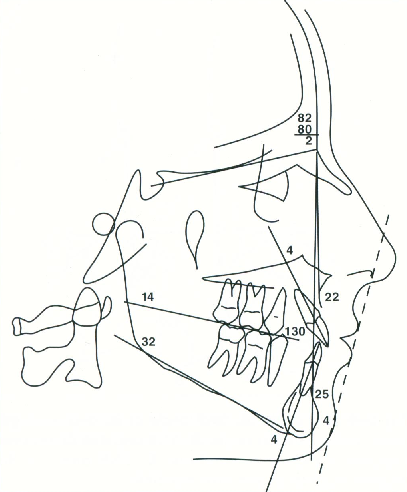 Normas
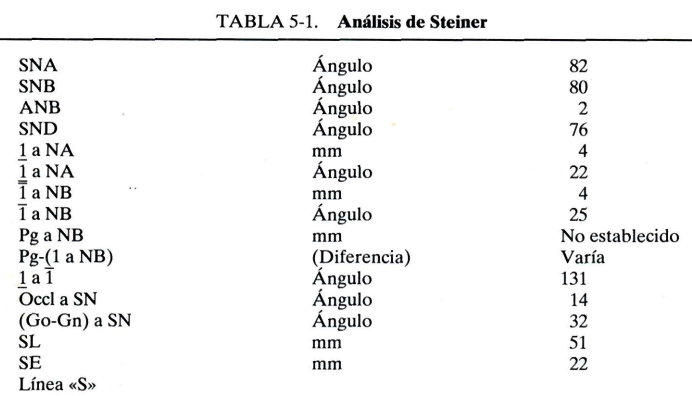 SNA
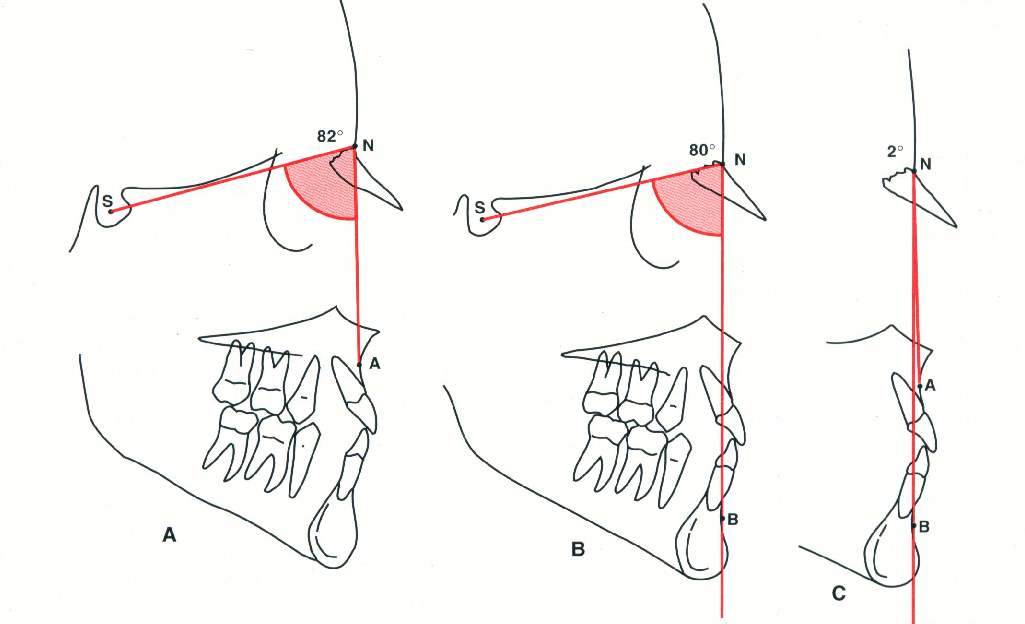 SNA
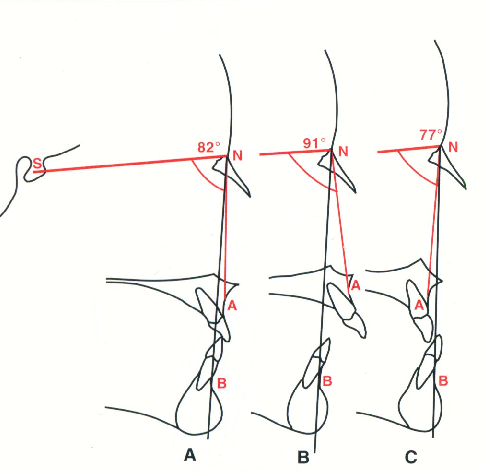 SNB
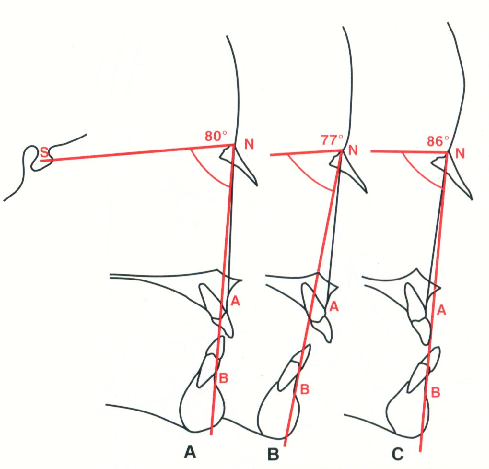 ANB
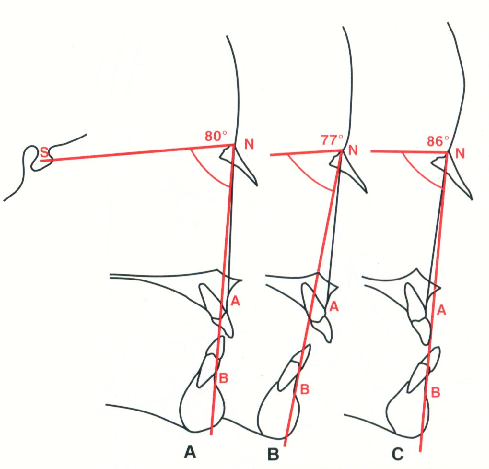 SND
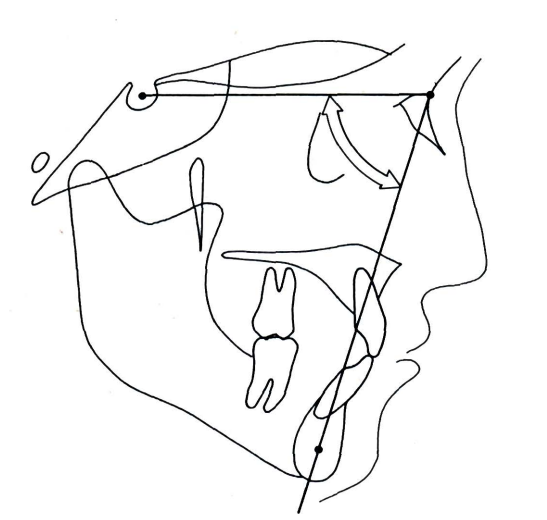 1 - NA
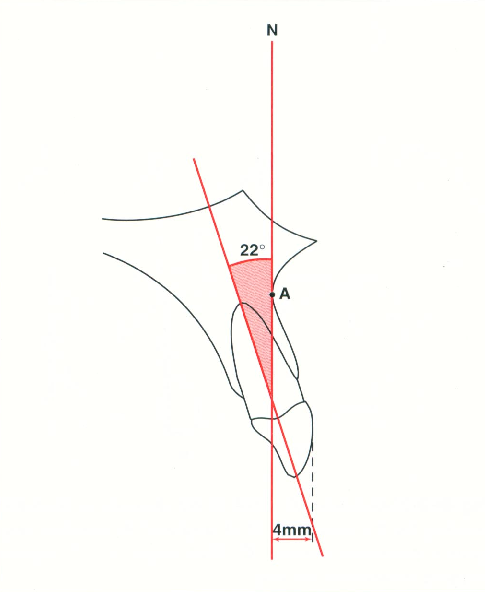 1 - NA
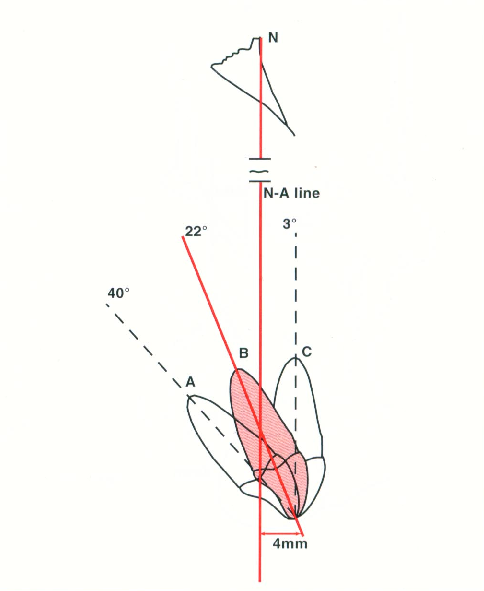 1 - NA
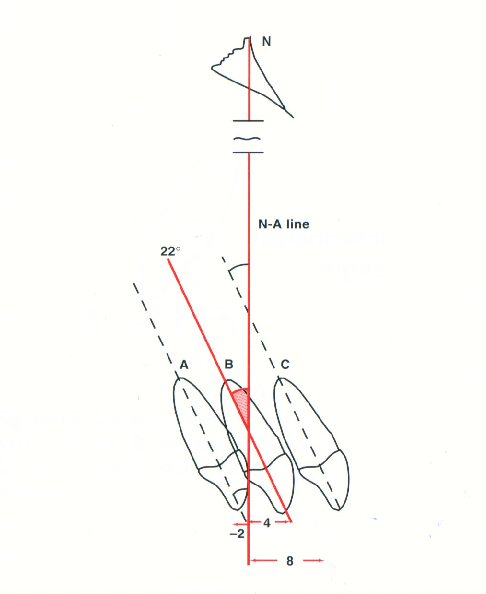 _
1 - NB
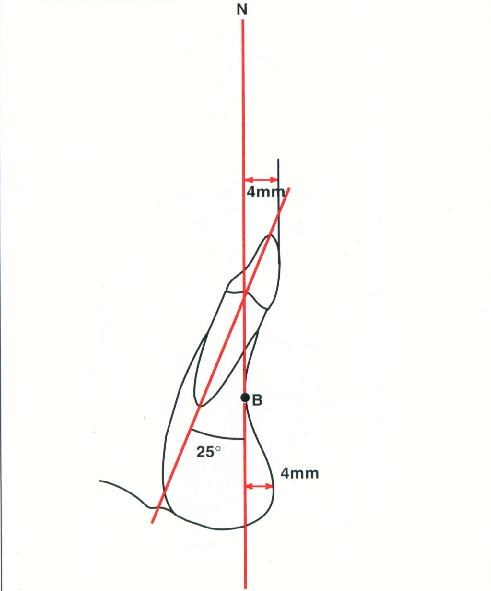 _
1 - 1
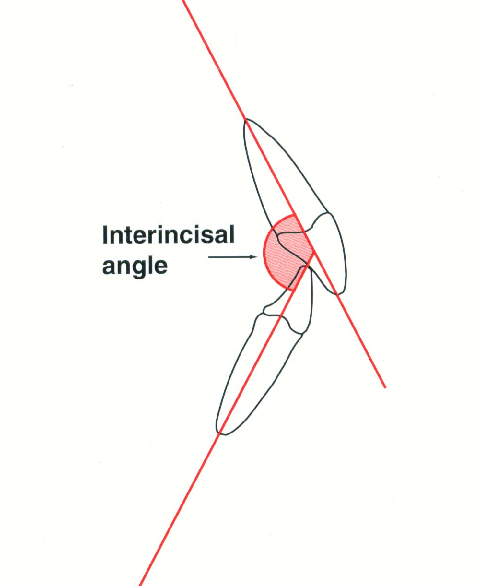 1 & Po - NB
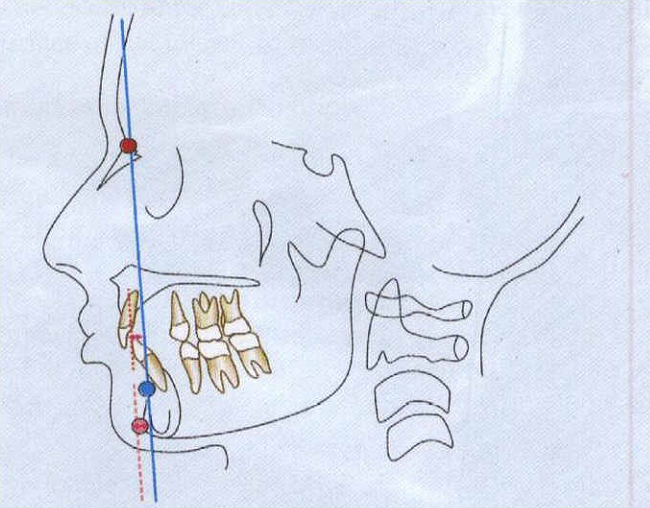 SN-Occl
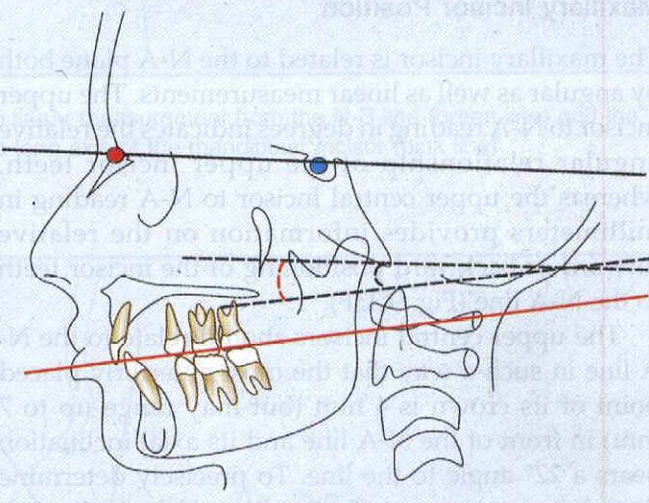 SN-GoGn
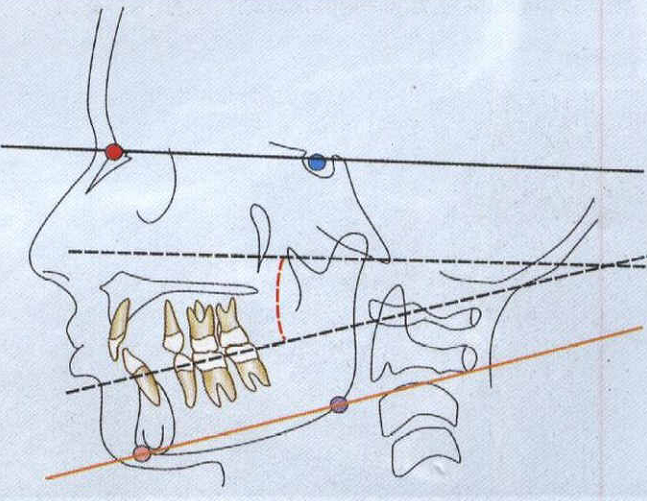 SE
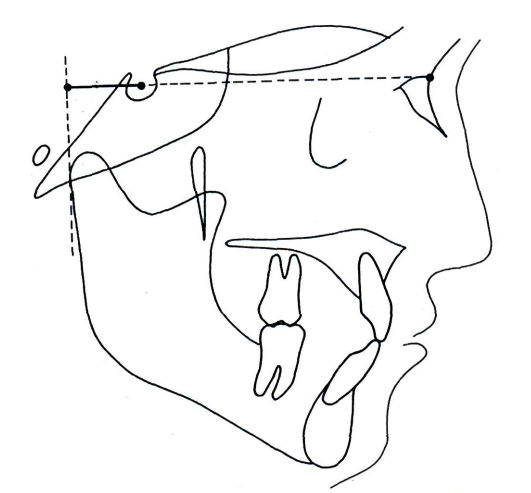 SL
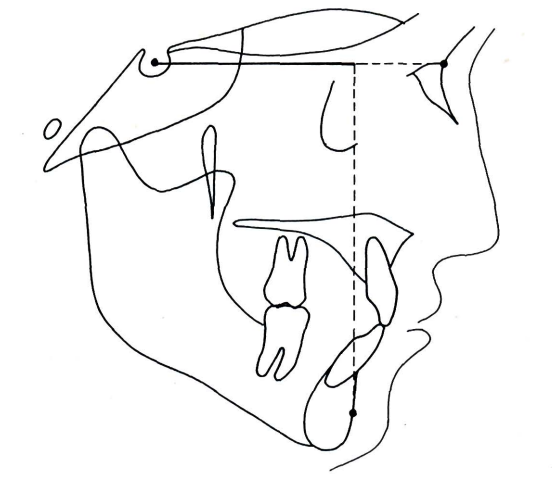 Linea Estética
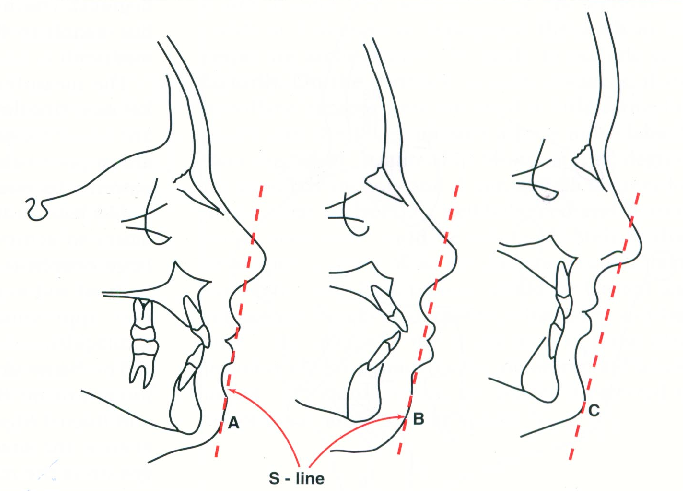 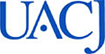 Especialidad 
en Ortodoncia
Cefalometría Steiner
Dr. Salvador Nava M.